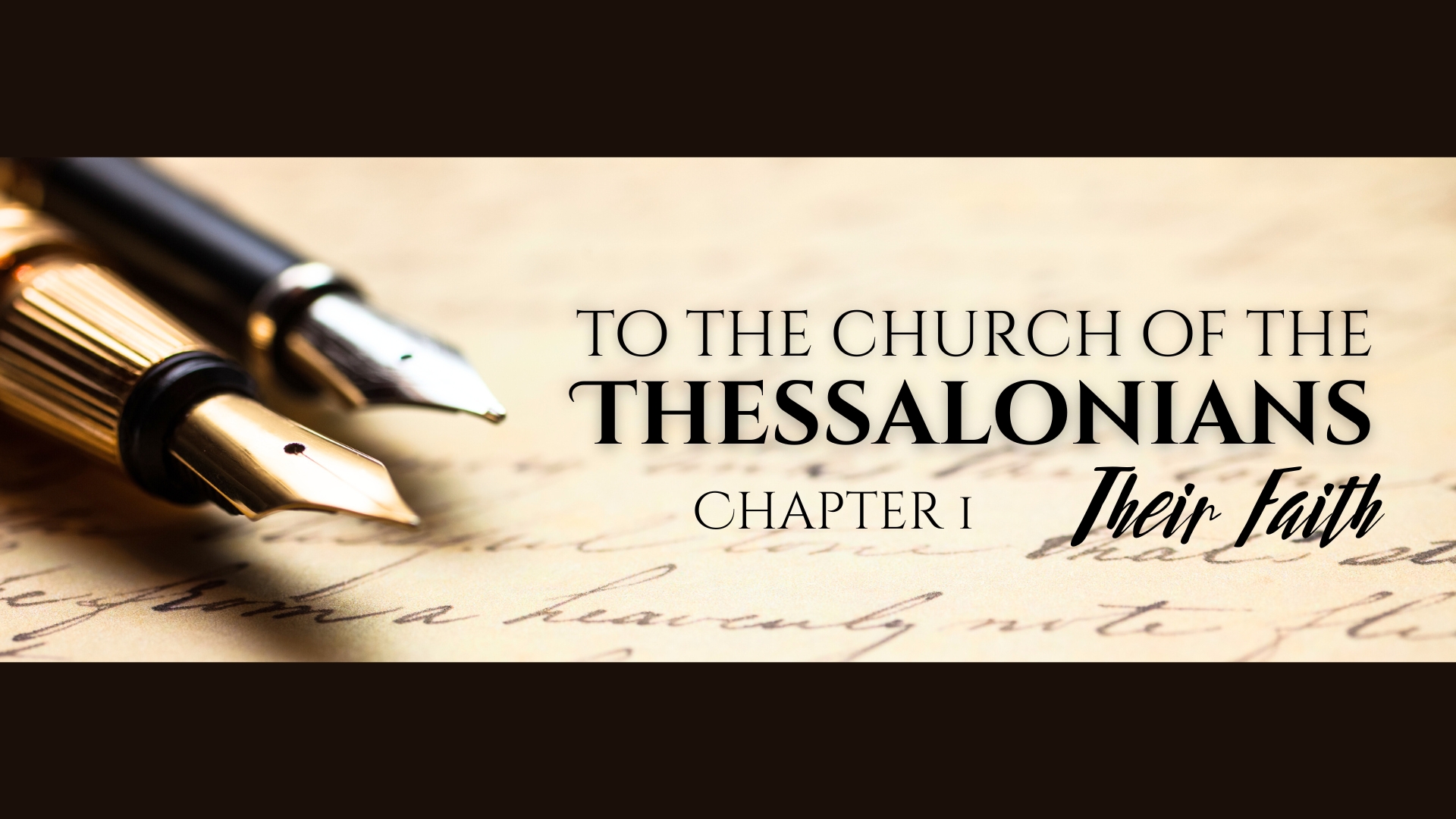 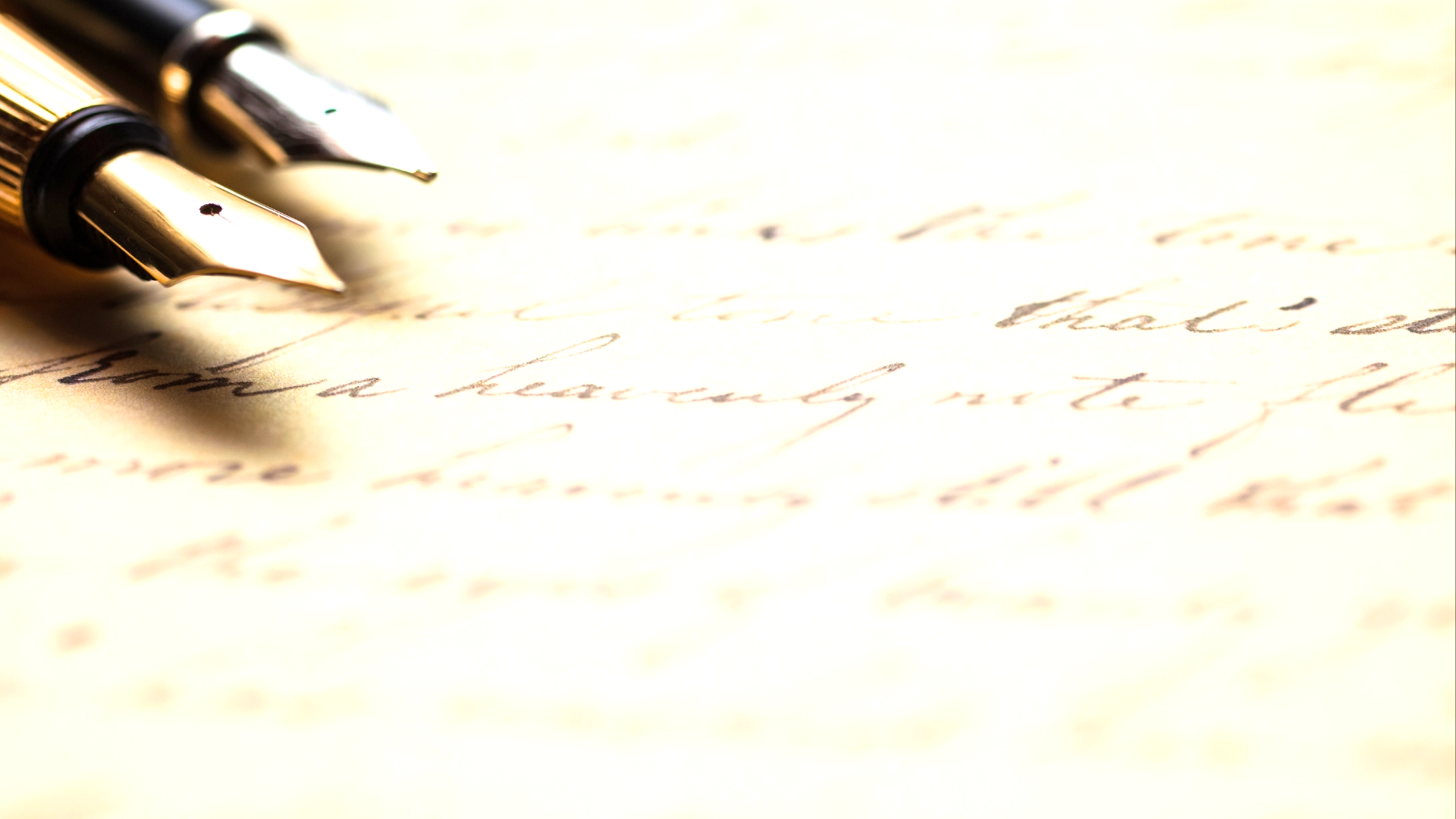 The Church of the Thessalonians
The Macedonian Call
The vision – Acts 16:9-10
Events in Thessalonica – Acts 17:1-10 (cf. 1 Thessalonians 2:17)
Paul sent Timothy to see how they were doing – 1 Thessalonians 3:1-3
Paul’s Response to Timothy's Good News – 1 Thessalonians 1:1; 3:6
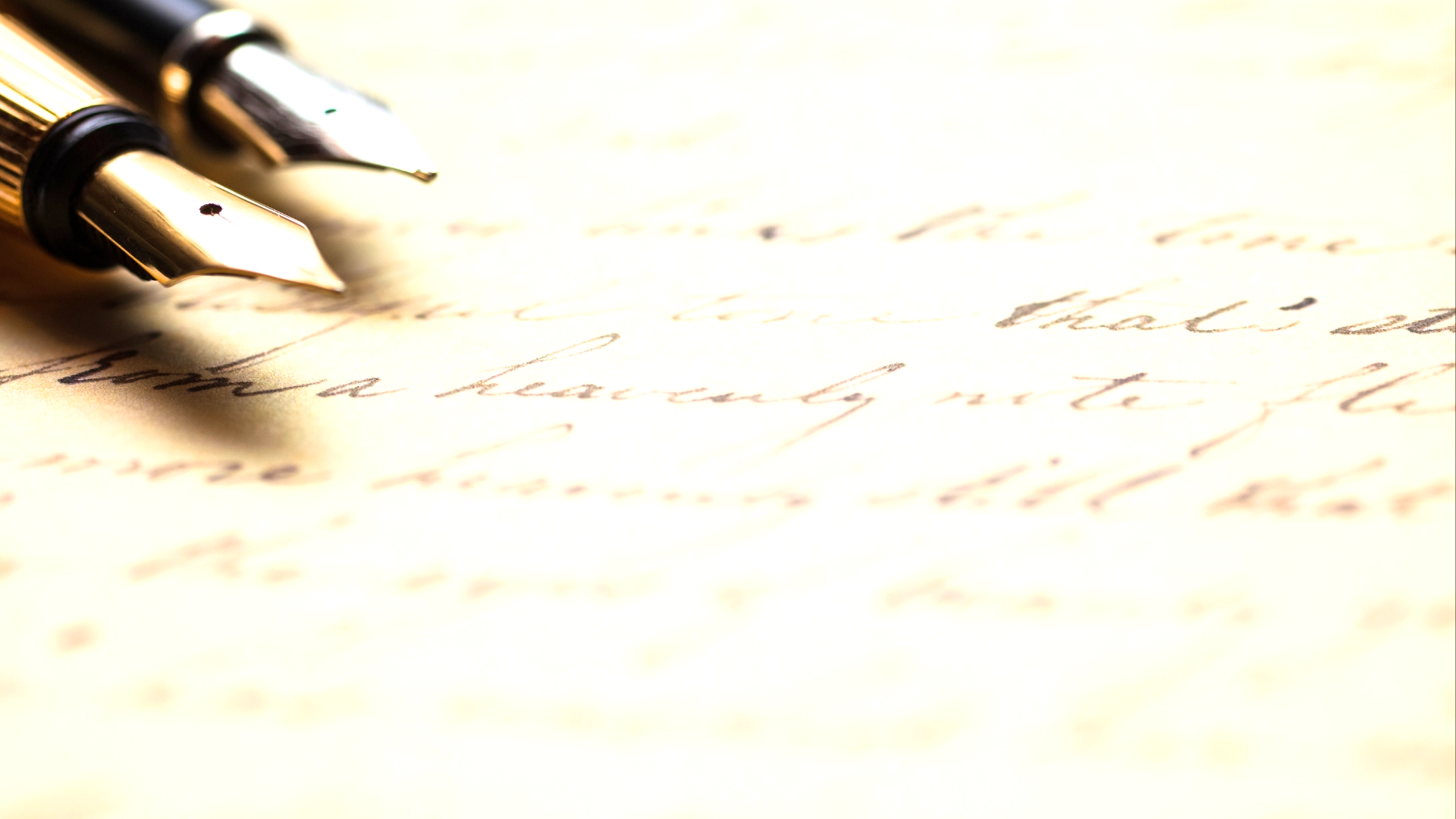 Their Activity of Faith (1:2-3)
Paul’s Concern and Gratitude (vv. 2-3a)
Work of Faith – James 2:14-17, 21-25; John 6:27-29
Labor of Love – Acts 17:5-9; John 14:15; 15:12-14
Patience of Hope – Romans 8:18, 24-25; Hebrews 6:19
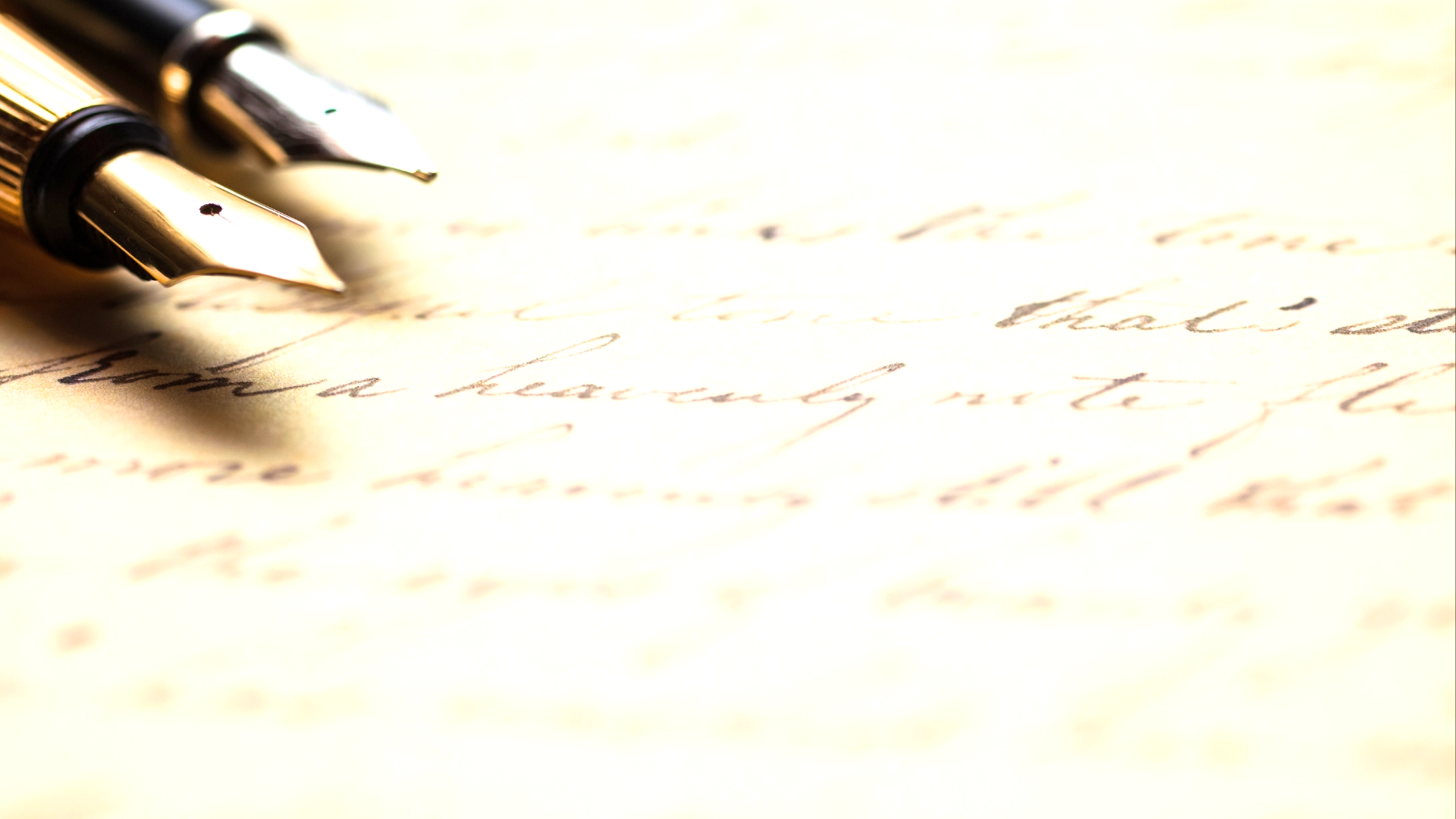 Their Conversion in Faith (1:4-6)
Elected by God (vv. 4-5)
Significance – Romans 16:13; 1 Peter 2:9-10
Not word only – 1 Cor. 1:22-23
Power – 1 Cor. 1:18, 24, 30-31
Holy Spirit and Assurance – John 16:8; Romans 8:16; Philippians 2:1; Romans 5:5
Joyful Imitation of the Lord (v. 6) (1 Cor. 11:1; 1 Peter 2:21-23; 4:12-14)
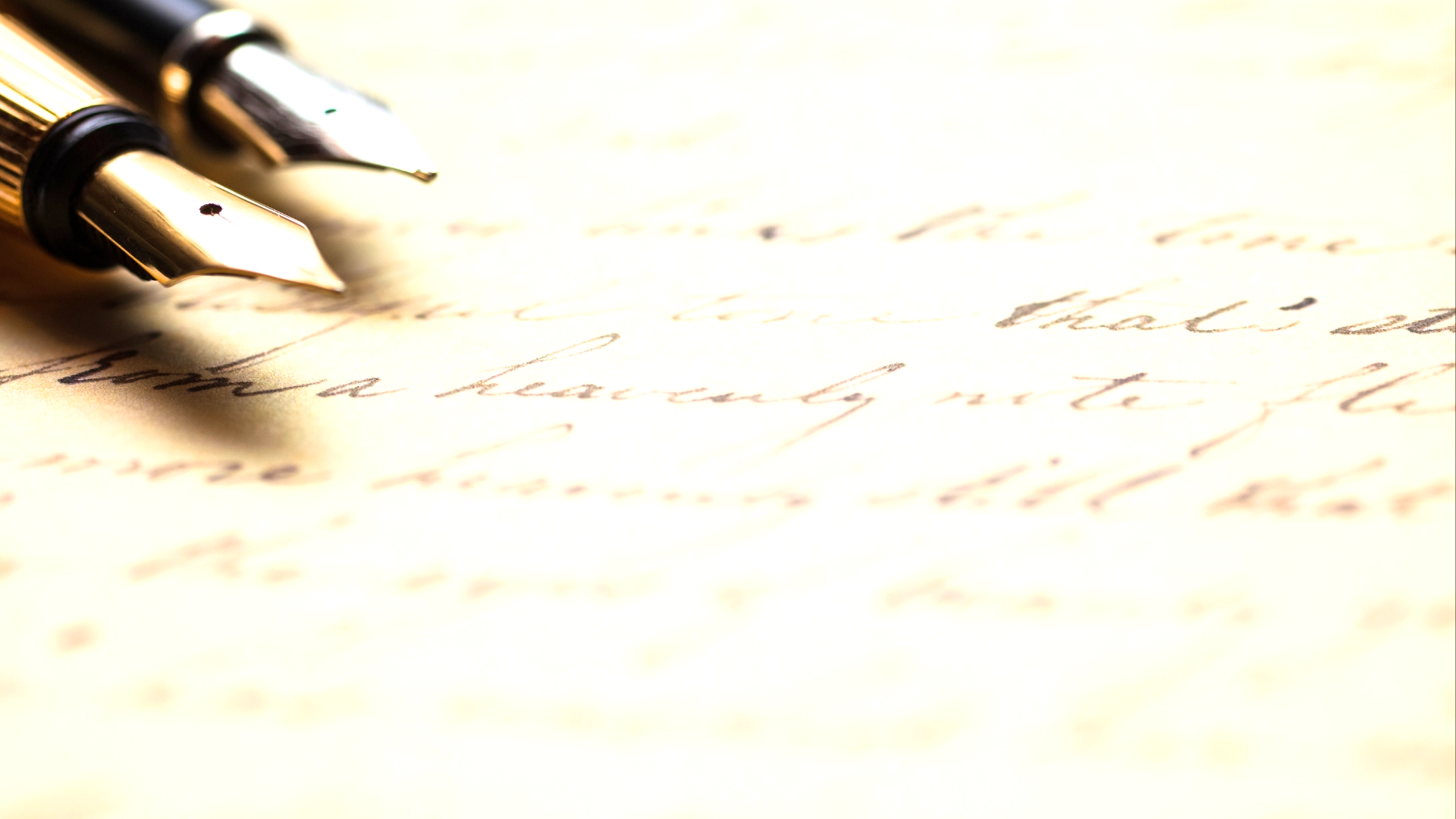 Their Example in Faith (1:7-10)
Resounding Faith (vv. 7-8) (cf. 1 Peter 2:11-12; Titus 2:5, 10)
Transformative Faith (vv. 9-10)
Dramatic change – Acts 17:6; 14:15
Dramatic hope – Acts 17:30-21; Hebrews 9:27-28
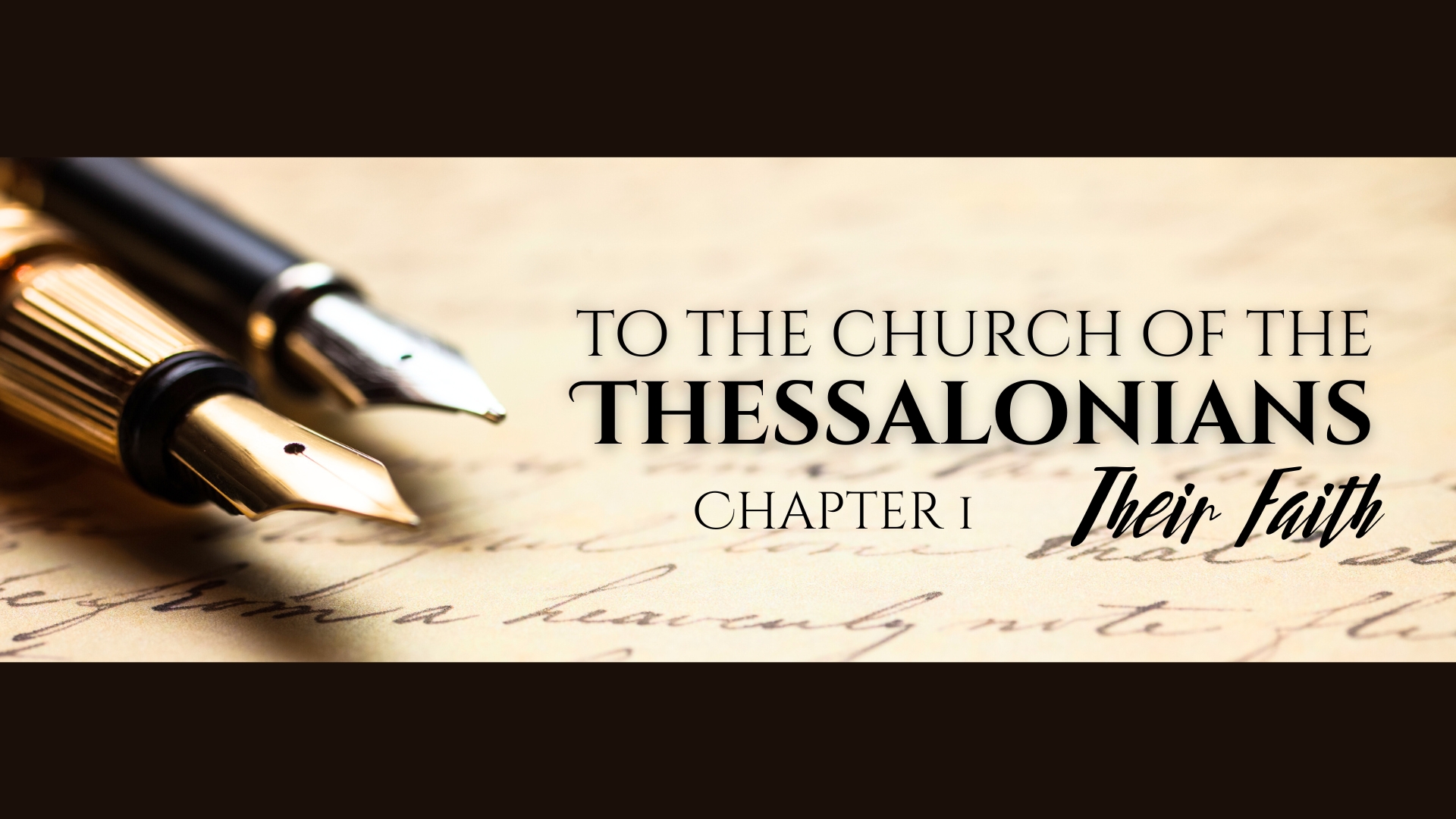